Pembahasan hasil diskusi kelas B
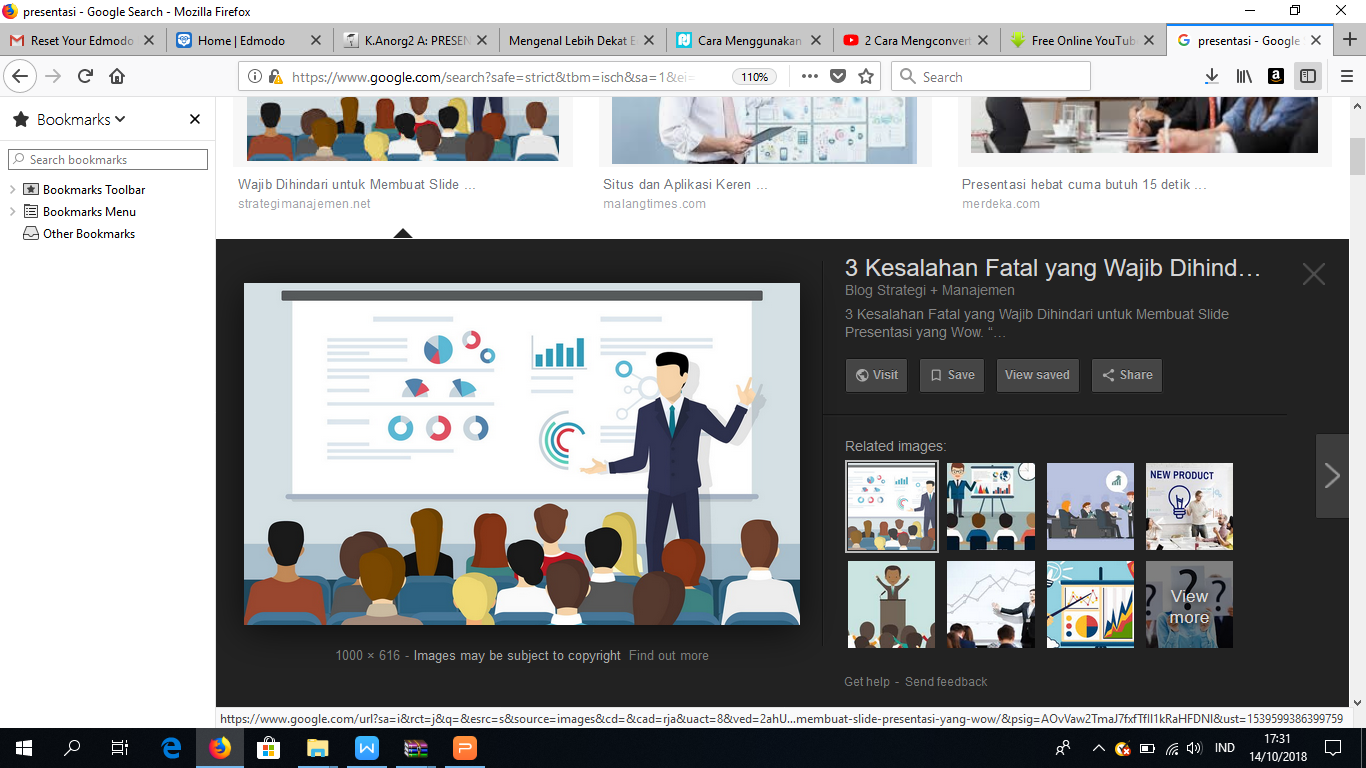 Catatan
Karena tidak ada pertanyaan di chat spada maka saya tidak bisa memberi tanggpan terkait isi diskusi
Presentasi berjalan cukup lancar meski diawal ada sedikit iklan dari chat2 liar
tanggapan akan sy berikan pada isi presentasi
Tanggapan untuk Stya tentang kekuatan asam-basa
Tulisan review terlalu singkat perlu ditambah ilustrasi yang mengambarkan kekuatan asam
Makalah stya perlu di tambah kesimpulan dan daftar pustaka
Inti makalah stya adalah kuat lemahnya asam sangat tergantung arah terbentuknya produk (kesetimbangan antara peruraian dan pembentukan ion-ion)
Jika kesetimbangan bergeser ke kanan maka asam cenderung bersifat kuat dan dapat dilihat dari nilai Ka yang selama ini kita sebut tetapan ionisasi atau pe;uang suatu senyawa untuk terion atau terurai menjadi ion2 (istilah lain dari disosiasi )
Gambaran kekuatan asam ketika Ka tidak diketahui
TANGGAPAN UNTUK RETNO
Makalah word belum ada jadi blm bisa sy beri komentar
ppt sudah oke
Perlu ditegaskan efek pendorong dan penarik elektron (sifat induksi pada gugus) 
contoh mengapa asam asetat lebih asam dari as propionat? asam asetat memiliki sifat pendorong elektron yang lebih lemah  dari as propionat yang memiliki jumlah C lebih banyak. karena sifat pedorong elektron kecil maka asam asetat lebih asam dibanding propionat
penjelasan lain sudah oke
Gambaran efek induksi
Tanggapan  untukPundung
Performa PPT oke
Perlu ditegaskan lagi konsep peran kation dalam menentukan keasaman.
 Asam kuat yang ditandai dengan muatan ion logam yang besar dan jari-jari kecil, contoh sederhana padatan yang memiliki kandungan Fe3+ bersifat lebih asam dibanding padatan dengan kandungan Fe2+
perlu diperjelas urutan kekuatan asam dari senyawa Me3N > Me2NH >MeNH2 > NH3 jika dilihat dari faktor sterik? mana yang lebih asam dengan mengapa?
Contoh
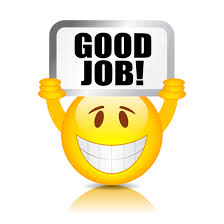